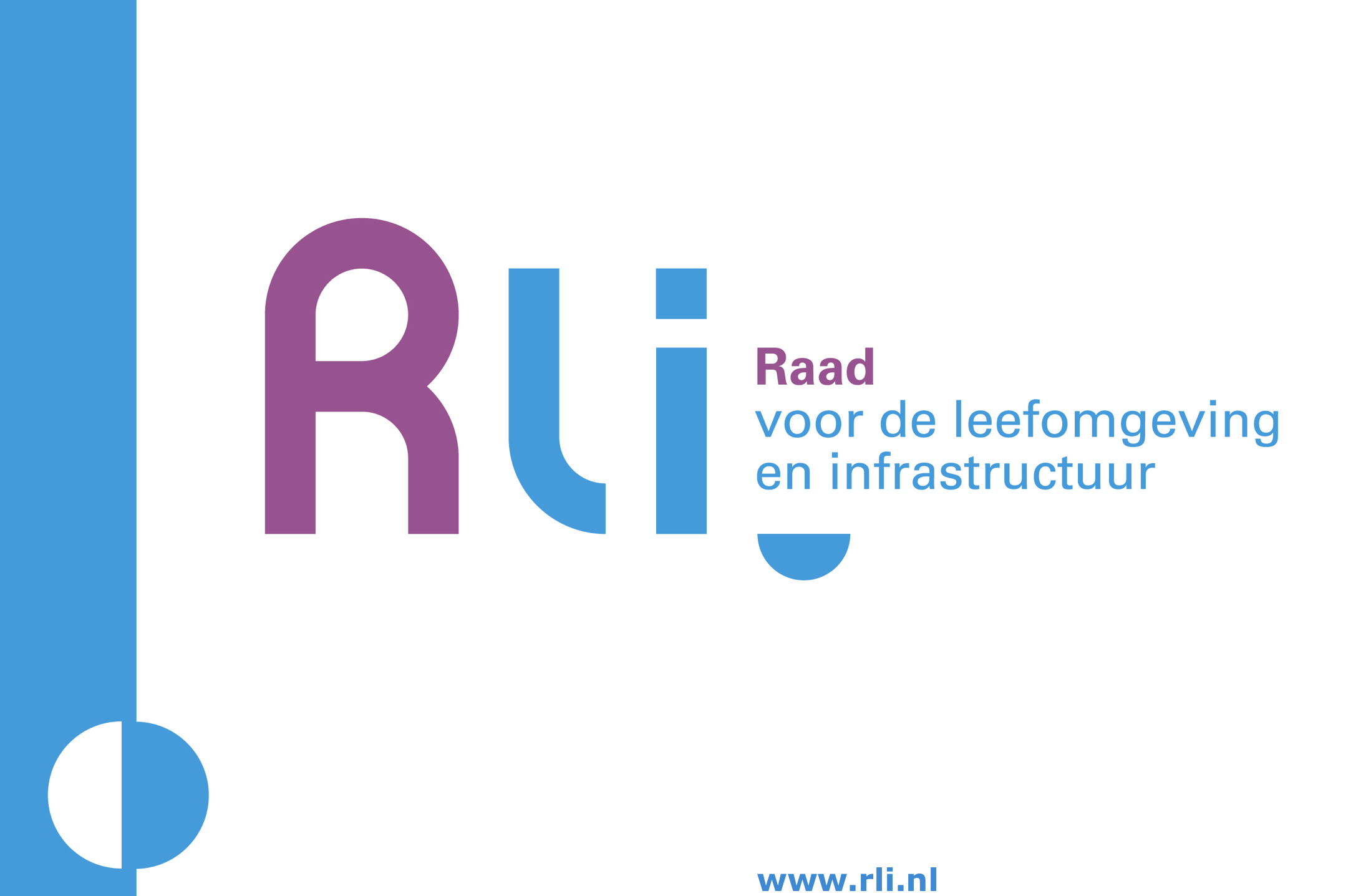 Jeroen Kok, Raadslid
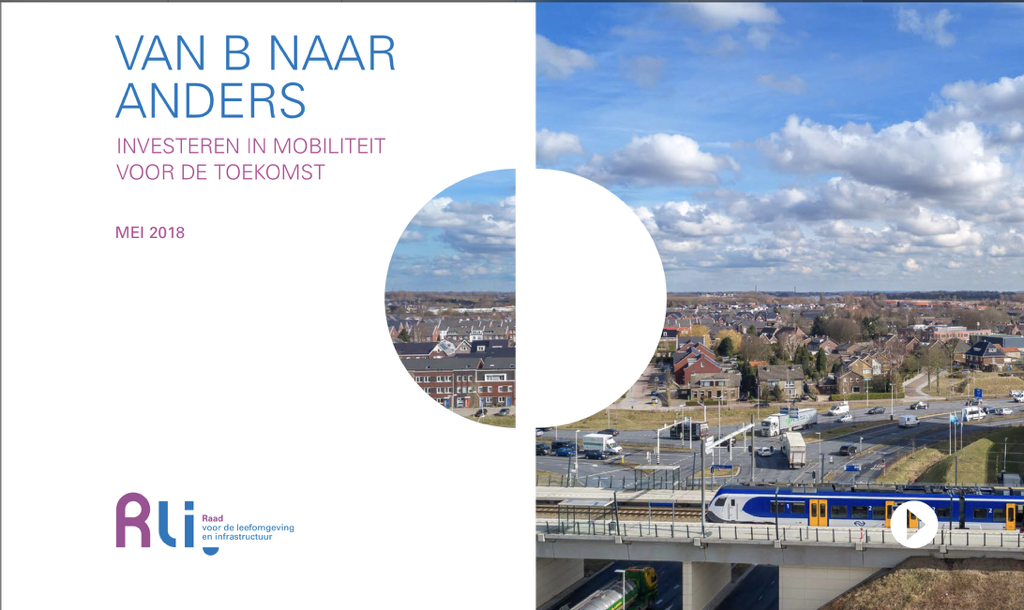 Aanleiding
De oplossingen die in het verleden succesvol waren – het aanleggen en verbreden van wegen en het realiseren van extra spoorcapaciteit – zijn dat niet langer. 
Het gaat niet meer om de keuze tussen auto, ov of fiets maar om de vraag waar en wanneer welke vervoerswijze het beste past om mensen daar te laten komen waar ze willen zijn. 
Bovendien vraagt de kwaliteit van onze leefomgeving erom dat ook mobiliteit verregaand verduurzaamd wordt.
Hoe geven we € verstandig uit?
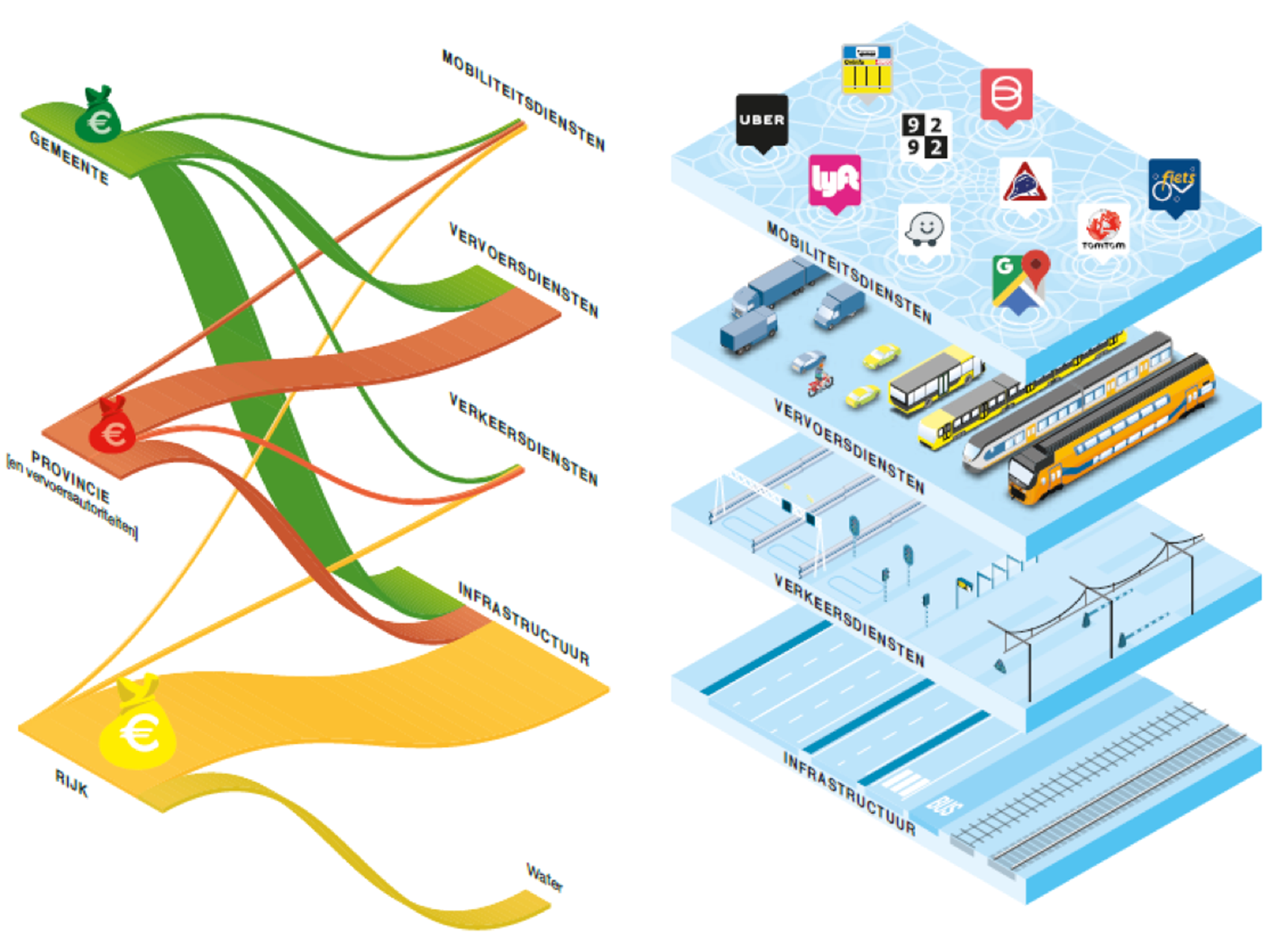 12-11-2019
4
Spanningen die de raad signaleert
Integrale MIRT-doelen realiseren met een sectoraal Infrastructuurfonds als belangrijkste financieringsbron
Een integraal mobiliteitssysteem realiseren in een langs modaliteiten georganiseerd speelveld
Een duurzaam mobiliteitssysteem realiseren met een investeringsagenda die primair is gericht op doorstroming
De (schijn-)zekerheid van bestaande oplossingen afwegen tegen de onzekerheid en risico’s van nieuwe oplossingen
12-11-2019
5
Oplossingsrichtingen
Investeren in het oplossen van knelpunten op de rijksinfrastructuur biedt niet langer no-regret­ oplossingen. 
De regionale vraagstukken en opgaven waarbij mobiliteit een rol speelt dienen leidend te zijn in de investeringsstrategie. 
Bovendien zal duurzaamheid een veel prominenter plek moeten krijgen in het afwegingskader voor mobiliteitsinvesteringen. 
Dat betekent dat de middelen niet langer primair naar aanleg van nieuwe infrastructuur gaan maar in hoofdzaak naar beter gebruik van de bestaande infrastructuur en de ontwikkeling en opschaling van nieuwe mobiliteitsconcepten en knooppunten, gericht op de regionale vervoersvraag.
Aanbevelingen
Afwegingskader voor mobiliteit met veel meer aandacht voor vernieuwing en duurzaamheid
Structureel middelen reserveren voor duurzaam onderhoud
Richting geven aan de mobiliteitstransitie (beter en anders i.p.v. meer):
Zoek de schaalsprong
Neem barrières nieuwe toetreders weg
Borg publiek belang
Beter gebruik bestaande infrastructuur als gezamenlijke opgave rijk en regio
Verknopen en verbeteren bestaande infra
Innovatie in capaciteitstoedeling
Parallelle investeringen in ICT- en energieinfra
Heroverweeg eerder gemaakte keuzes
12-11-2019
7